ГБУЗ СО «Тольяттинский психоневрологический диспансер»
Медицинская сестра палатная отделения № 6
Демент Дарья Петровна
ВИЧ-ИНФЕКЦИЯ И ПСИХИЧЕСКИЕ РАССТРОЙСТВА: СОВРЕМЕННЫЙ ВЗГЛЯД НА ПРОБЛЕМУ
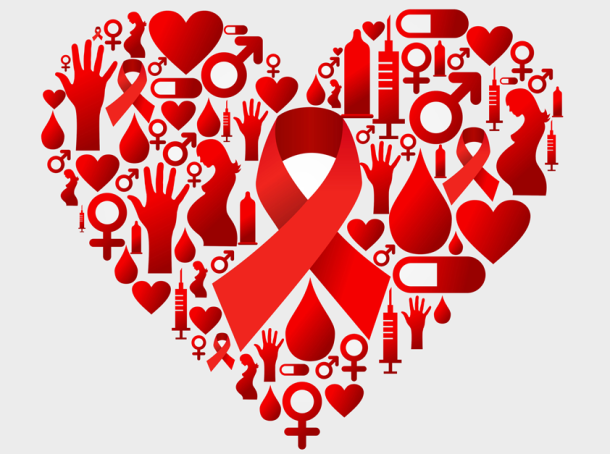 Широкая распространённость ВИЧ-инфекции, частота и выраженность психических нарушений при этом заболевании обуславливают актуальность изучения их особенностей.
Распространенность психических расстройств у ВИЧ-инфицированных
За 25 лет (с 1999 по 2023 гг) количество ВИЧ-инфицированных пациентов психдиспансера составило 695 человек.
Рост количества обследуемых на ВИЧ больных:
При этом у 23 человек был получен положительный результат блотинга
(впервые выявлены).
Почему ВИЧ-положительные пациенты редко обращаются за психиатрической помощью?
убежденность в собственном психическом здоровье и/или способности справиться с заболеванием самостоятельно;
отсутствие финансовых возможностей;
ожидаемая стигма и дискриминация;
недоверие психологам и психиатрам.
          Таким образом, ключевая проблема  — нехватка достоверной информации/знаний о психическом здоровье, способах помощи и путях ее получения.
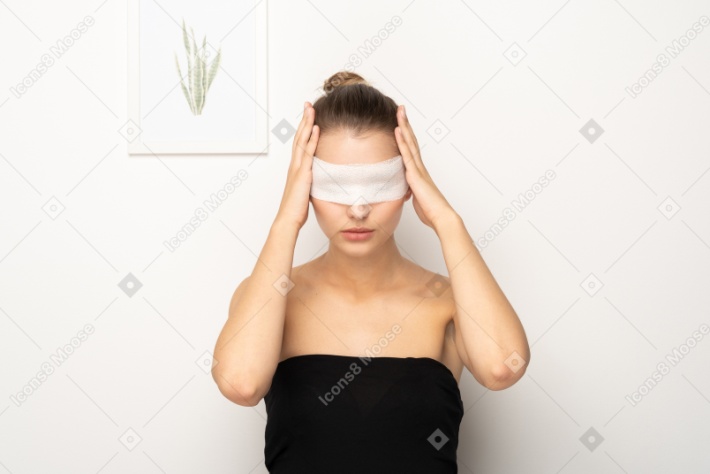 Возможные пути решения проблемы
Обучение врачей-инфекционистов первичному скринингу и перенаправлению пациентов при наличии признаков психических расстройств.
Расширение части, посвященной психическому здоровью, в Клинических рекомендациях по лечению ВИЧ-инфекции для врачей-инфекционистов.
Разработка единого подхода к взаимодействию центров СПИДа и служб психологической и психиатрической помощи на базе больниц и социальных учреждений.
Введение в центрах СПИДа обязательной ставки врача-психиатра.
Усиление роли некоммерческих организаций в повышении осведомленности о психическом здоровье среди своих сотрудников и клиентов.
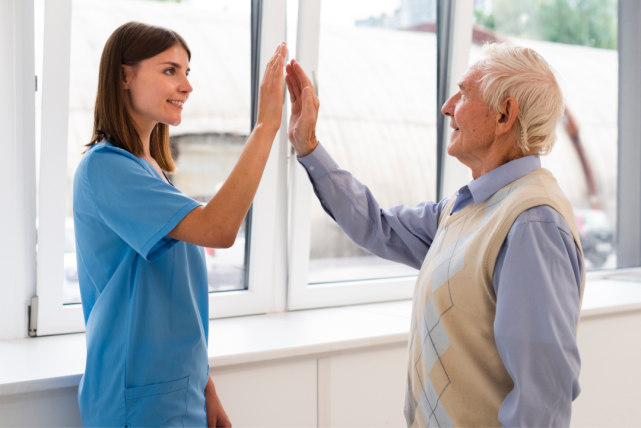 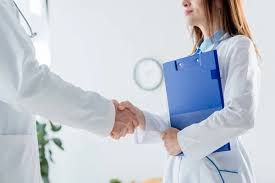 Психогенные психические расстройства
Нозологически можно выделить тревожные расстройства, в том числе, паническое, депрессивные эпизоды, ипохондрическое и обсессивно-компульсивное расстройство.

Сестринский уход за пациентами в депрессии включает:
фиксацию характера эмоционального фона;
регистрацию состояния и характера сна пациента;
контроль за соблюдением правил приема назначенных медикаментов;
обучение пациента борьбе с болезнью.

            Пациенты с тревожно-фобическими и обсессивно-компульсивными расстройствами могут стыдиться своих страхов или неполностью рассказывать о своих навязчивых состояниях. Поэтому специалисту по уходу нелишне еще раз подчеркнуть, что пациент имеет дело с сочувствующим ему медработником, и призвать пациента к откровенности.

         В ТПНД за 2023 г. было зарегистрировано 19 случаев ВИЧ-инфекции среди пациентов с непсихотическими расстройствами.
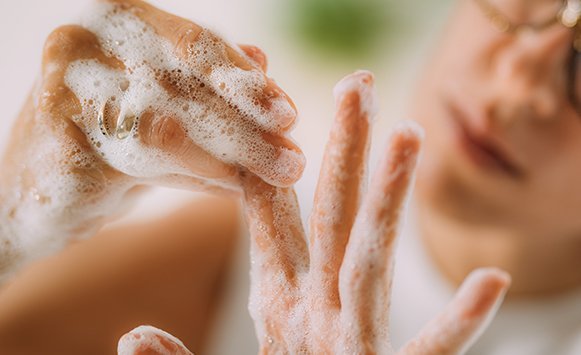 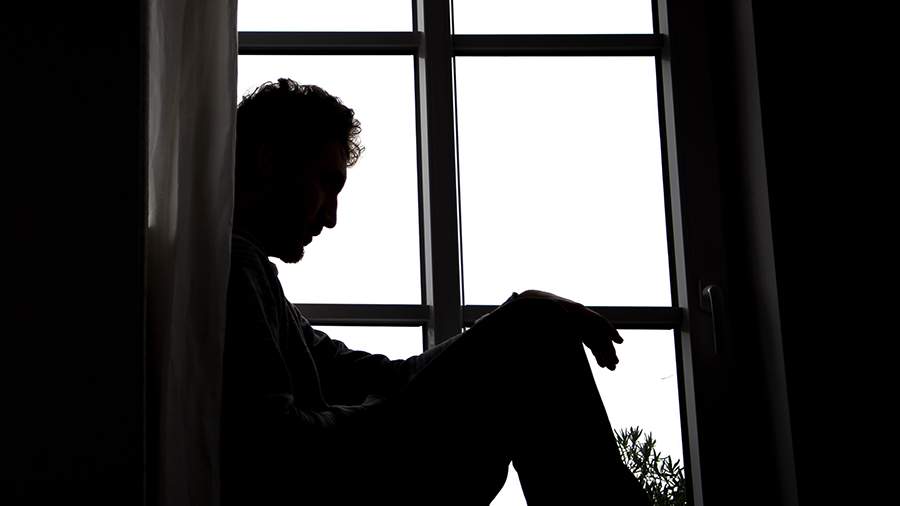 Эндогенные психические расстройства
Распространенность эндогенной психопатологии среди больных, впервые обратившихся к психиатру Центра СПИД в 15 раз превысила частоту в общей популяции для аффективных расстройств и в 2,5 раза для расстройств шизофренического спектра.

            ВИЧ-инфекция оказывает выраженное патопластическое действие на течение аффективных эндогенных заболеваний, что приводит к возникновению ипохондрических включений, а также высокой степени соматизации жалоб. У больных с шизофренией картина заболевания под влиянием ВИЧ-инфекции также значительно меняется за счет присоединения экзогенно-органических симптомов.

Сестринские вмешательства при шизофрении:
выполнять и прослеживать выполнение медицинских назначений;
обеспечить спокойную обстановку (уменьшение импульсивности и пр.);
отвлекать пациента от галлюцинаторно-бредовых переживаний, не обсуждая их;
помогать пациенту в личной гигиене;
привлекать пациентов к групповой активности;
поощрять возврат к нормальным суждениям, поведению и усиление активности;
тщательная документация и сохранение данных.
При аффективных расстройствах  медсестрам необходимо:
осуществлять строгий надзор в остром состоянии;
помогать пациенту выражать свои переживания;
установить отношения доверия;
оценивать выраженность мании, характер бредовых идей и другие симптомы с отражением в сестринском дневнике наблюдения;
регистрировать продолжительность и глубину сна, изменения веса, количество потребляемой воды и пищи, физиологические отправления;
оказывать помощь при осуществлении гигиенических процедур в острый период болезни и побуждать к самоуходу при затихании аффективных расстройств.

           За 25 лет (с 1999 по 2023 г.) в ТПНД среди пациентов с диагнозом «шизофрения» сопутствующий диагноз «ВИЧ-инфекция» был подтвержден у 58 человек.
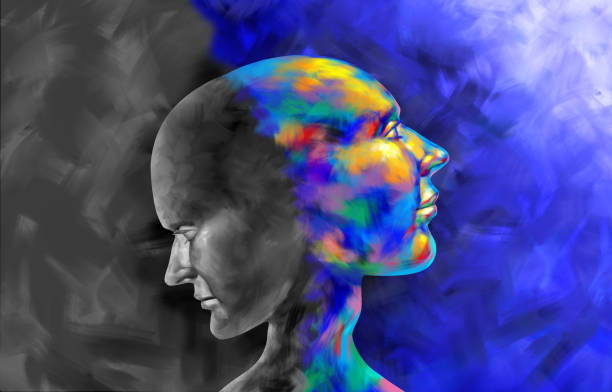 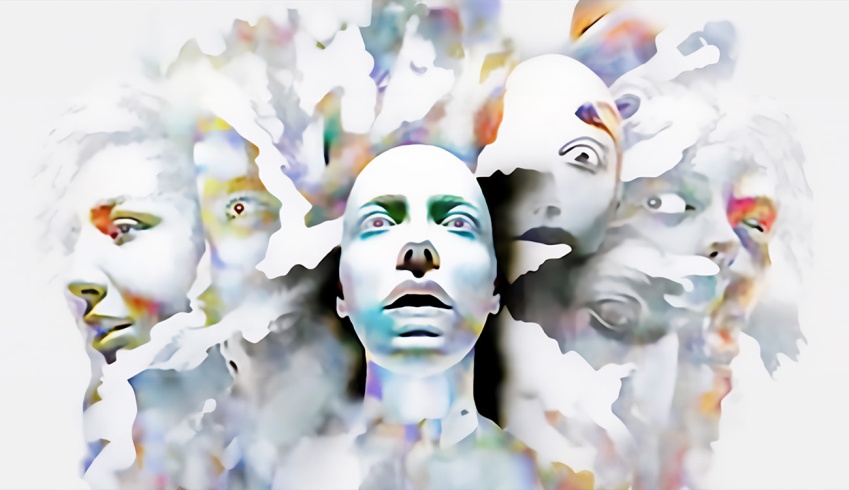 Экзогенные и органические психические расстройства
ВИЧ-ассоциированный психоорганический синдром - комплекс нарушений психических функций в виде прогрессирующего снижения интеллекта, расстройств памяти и недержания аффективных реакций. Начинает формироваться уже на ранних этапах болезни.

           ВИЧ-ассоциированные нейрокогнитивные расстройства. ВИЧ является нейротропным вирусом, что обусловливает высокую распространенность ВИЧ-ассоциированных нейрокогнитивных расстройств (ВАНР). В наибольшей степени поражаются подкорковые структуры, например, гиппокамп, определенные участки коры, а также ретикулярная формация и мозолистое тело.

Сестринский процесс при уходе за пациентом с деменцией

           Необходимо выявлять не только характер психических нарушений, но и соматические симптомы – состояние сна, аппетита, динамику веса, состояние кожных покровов.
           Приоритетной проблемой при прогрессирующей деменции нередко становится беспомощность пациента с невозможностью самоухода.
При недоступности вербальной коррекции поведения следует:
отвлекать пациента;
осуществлять надзор за ним;
применять мягкое механическое ограничение при выраженном возбуждении.

На последних стадиях следует планировать:
контроль веса;
обеспечение пациента усиленным, высококалорийным питанием;
осуществление кормления, мытья и других бытовых процедур;
обучение уходу членов семьи.
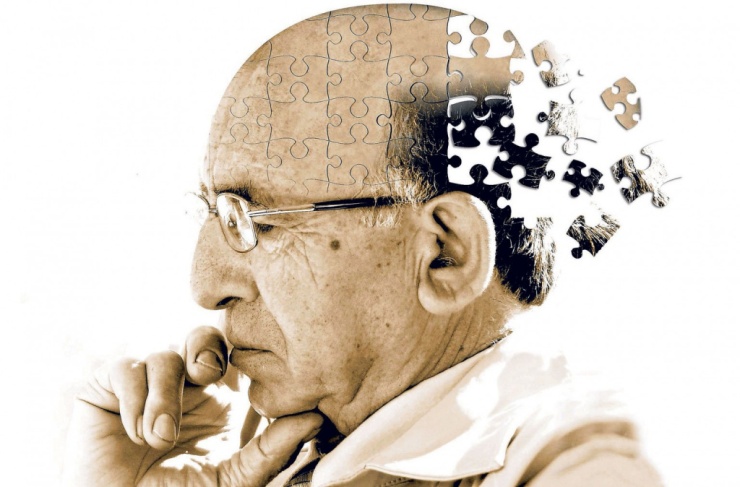 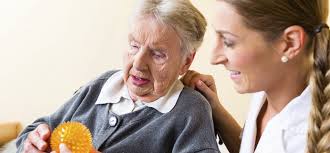 Расстройства психотического регистра
Наибольшее количество психозов регистрируется у лиц с отягощенной по психиатрическим заболеваниям наследственностью. ВИЧ-инфекция может спровоцировать манифест эндогенного психического расстройства у такого человека.

           Структура психозов представляется в виде шизофреноподобных, острых параноидных и депрессивных форм психотических нарушений и проявляется в виде бреда, галлюцинаций, симптомов дезорганизации мышления.

Сестринские вмешательства в острой фазе развития психоза:
сведение к минимуму, устранение или предупреждение насилия, направленного на окружающих или самого себя (не исключается применение временных мер физического стеснения);
срочное введение назначенных медикаментов (с тщательным мониторингом состояния сердечно-сосудистой системы и дыхания);
контроль и тщательная регистрация нарушений психической деятельности (внешние признаки галлюцинаций, бредовые высказывания, эмоциональные и другие расстройства).

           В ТПНД среди нозологических групп «психозы» и «слабоумие» за 2023 г. зарегистрирован 61 случай подтвержденной ВИЧ-инфекции.
Ауто- и гетероагрессивные тенденции
Агрессивность ВИЧ-инфицированных пациентов является серьезной проблемой как для самих пациентов, так и для их близких, а также для работников здравоохранения.
           Гетероагрессивное поведение. Некоторые исследования показывают, что уровень враждебности и агрессии среди ВИЧ-инфицированных выше, чем в среднем по популяции. Более выраженная психопродуктивная симптоматика ассоциирована с более высокими уровнями вербальной, физический и косвенной агрессии, что приводит к выводу о необходимости тщательного мониторинга и адекватной терапии таких пациентов.
           Аутоагрессивное поведение. Риск самоубийства у ВИЧ-инфицированных значительно превышает таковой в общей популяции с пиком суицидальной активности, приходящимся на первые 2 года после постановки диагноза.

Действия медперсонала, направленные на предотвращение суицида:
тщательное наблюдение за пациентами, обнаруживающими суицидальные мысли и намерения;
предупреждение развитие суицидальных попыток, прибегая в необходимых случаях к механическому ограничению;
строгий надзор в остром состоянии;
психокоррекция при затихании суицидальных идей;
особая бдительность в начале лечения антидепрессантами.
Что делаем мы для ВИЧ-инфицированных пациентов
Отделение № 6 ТПНД является общепсихиатрическим женским отделением.
           Обследования на ВИЧ-инфекцию проводятся по назначению врача согласно стандартам. В соответствии с нормативными документами, персонал отделения соблюдает принципы конфиденциальности и врачебной тайны при работе с ВИЧ-инфицированными пациентами.
           Если ВИЧ-инфекция выявляется впервые, о таком пациенте сообщается в СПИД-центр, а пациент после выписки направляется туда для дальнейшего консультирования и назначения лечения. Помимо этого, учреждение сотрудничает со СПИД-центром и в других случаях, например, при сопровождении пациентов, длительное время находящихся на лечении. Это могут быть консультации, диагностика, получение необходимых АРВ-препаратов для таких пациентов.
           При обследовании на ВИЧ-инфекцию 100% пациентов изучают и подписывают информированные согласия. Они также получают возможность послетестового консультирования у лечащего врача после получения результатов.
           Ответственность за своевременный и полный прием препаратов АРВ-терапии у ВИЧ-инфицированных пациентов входит в обязанности среднего медицинского персонала.
           В отделении работает психолог.
Оказание паллиативной помощи ВИЧ-инфицированным
На территории Российской Федерации оказание паллиативной помощи ВИЧ-инфицированным регламентируется Приказом Министерства здравоохранения и социального развития РФ от 17 сентября 2007 г. № 610 
    «О мерах по организации оказания паллиативной помощи больным ВИЧ-инфекцией».
Сразу после постановки диагноза больной должен получить доступ к психологической, духовной, медицинской, социальной, юридической помощи. Кроме того, многие пациенты нуждаются в помощи нарколога.

           После «принятия диагноза» больным и членам их семьи рекомендовано периодическое обращение к психологу. В жизни одиноких больных особенно важная роль может быть закреплена за социальными работниками.

           В ТПНД организовано отделение социальной помощи. Специалисты работают по районам г. Тольятти, занимаясь, в том числе, обслуживанием ВИЧ-инфицированных пациентов.
          
           После назначения лечения паллиативная помощь помогает сформировать приверженность к терапии. Многие больные неспособны к выполнению предписаний врача. В этом случае социальный работник, психолог, равный консультант и другие специалисты могут объединить свои усилия для того, чтобы обеспечить больному условия для приёма терапии и помочь ему в этом.

           Паллиативная помощь помогает больным вести активный образ жизни, чувствовать себя полноценными членами общества. Она не заменяет лечение болезни, а дополняет его, обеспечивая поддержку и избавление от страданий тяжелобольным и их близким.
В заключение
ВИЧ – это инфекция, которую воспринимают с огромным негативом и сопровождают сплетнями. Неосведомленность по отношению к вирусу иммунодефицита человека настолько велика, что порой даже официальные СМИ путают положительный ВИЧ-статус и стадию СПИДа.

           Возможно, что благодаря историям конкретных людей, соседей и друзей, можно будет достучаться до наглухо закрытых сердец, разрушить опасения и предрассудки. Хочется верить, что в будущем взрослые и дети со статусом ВИЧ+ не будут подвергаться преследованию – на работе и в спортивных клубах, в поликлиниках, школах и детских садах.

          ВИЧ – не приговор и не Божья кара. Это просто болезнь, не более того. Необходимо помнить, что ВИЧ-инфицированные пациенты с психическими расстройствами вдвойне уязвимы и нуждаются в принятии, помощи и поддержке со стороны общества в целом и медицинского персонала в частности.
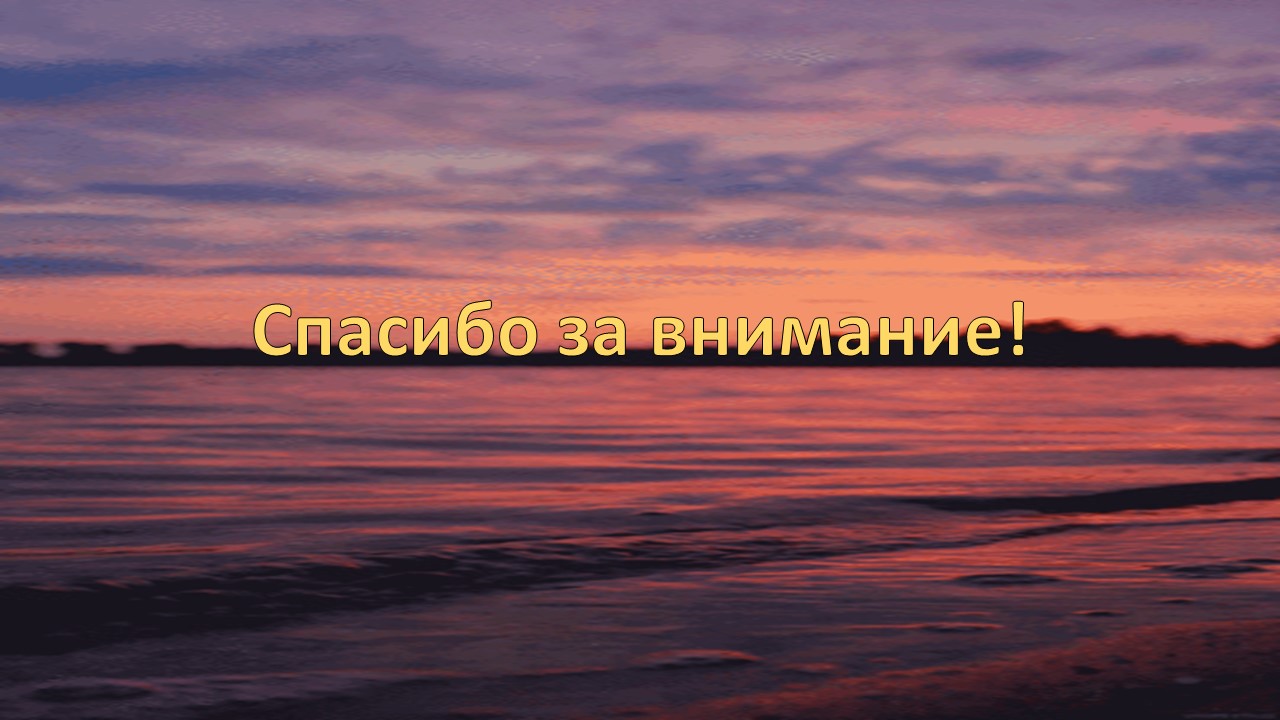 ЗДОРОВЬЯ ВАМ И ВАШИМ БЛИЗКИМ!